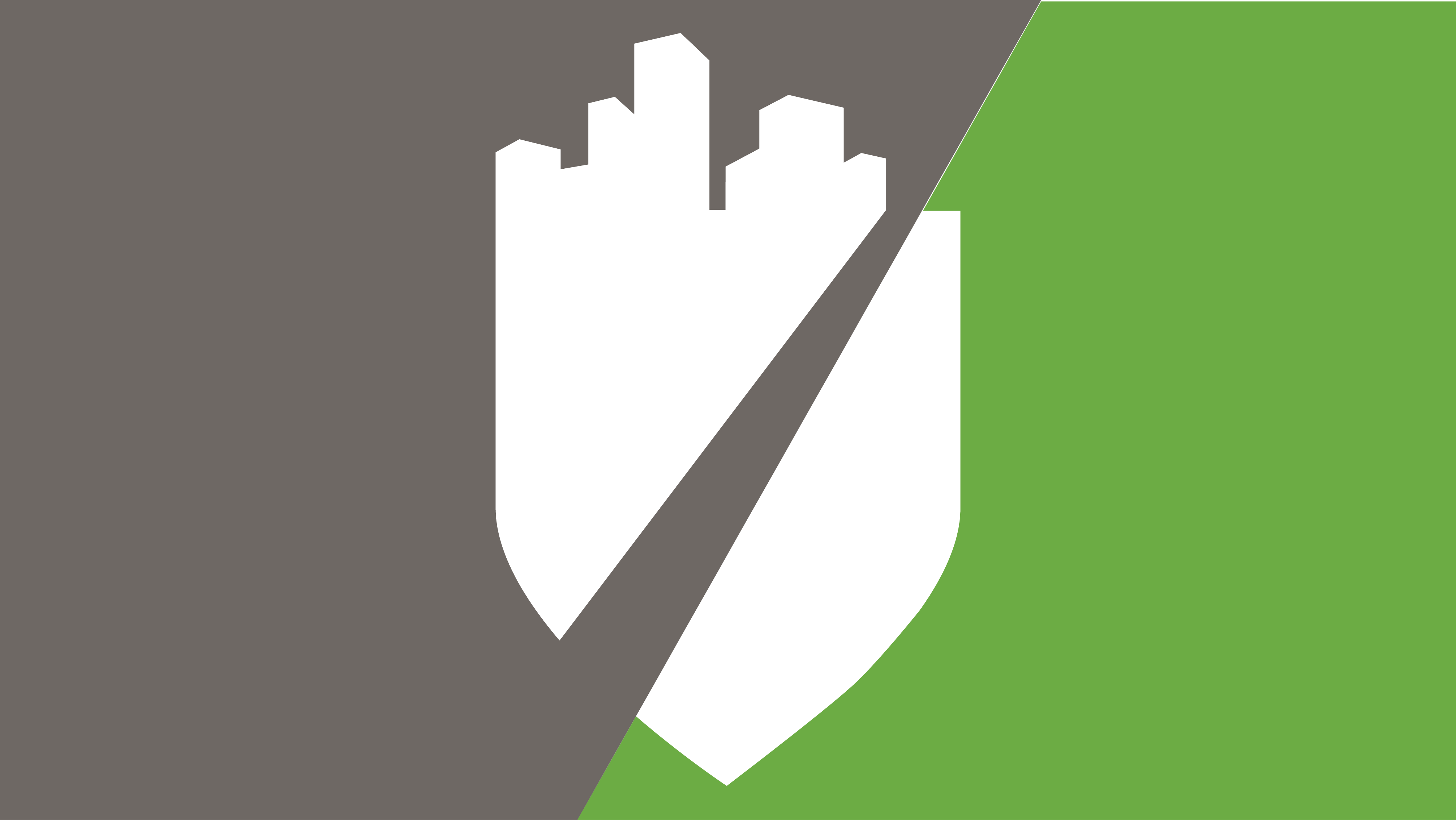 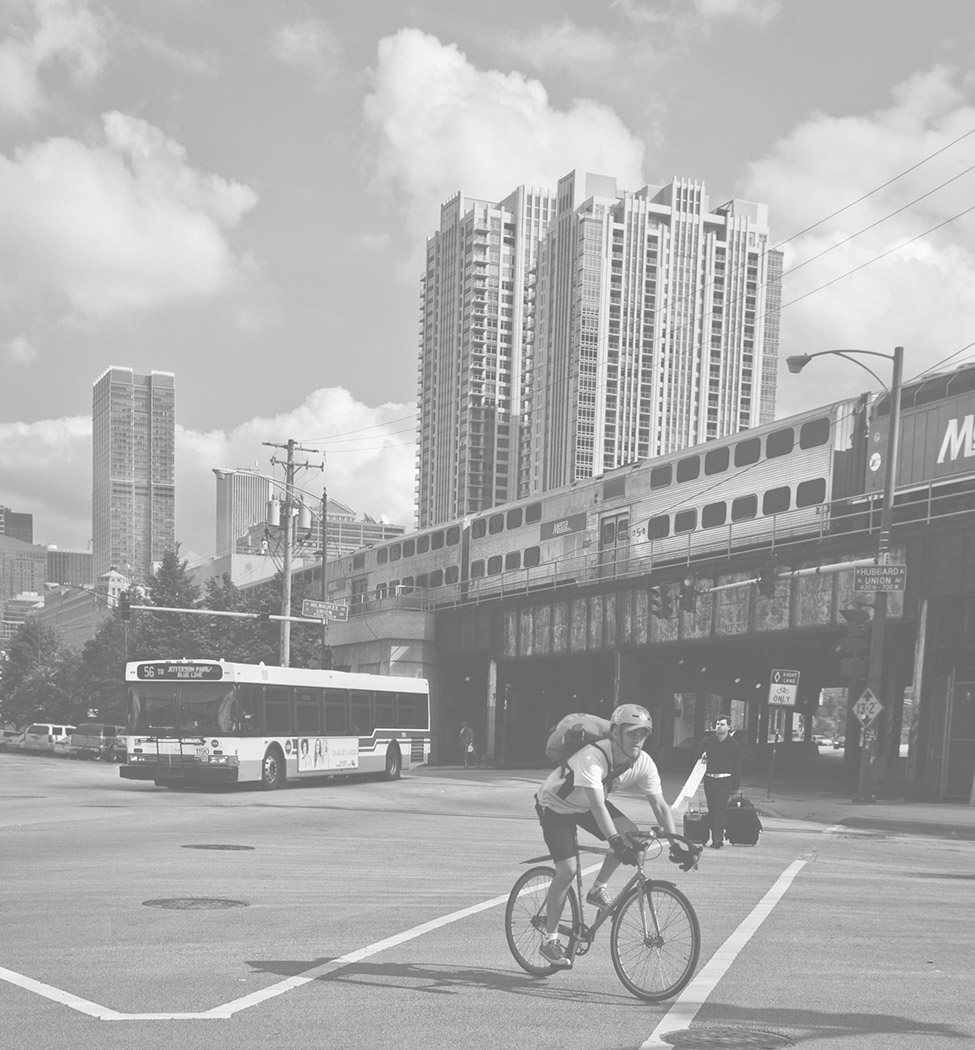 Multimodal Transportation in Chicagoland
March 10, 2020
Maggie Melin
Active Transportation Alliance
Agenda
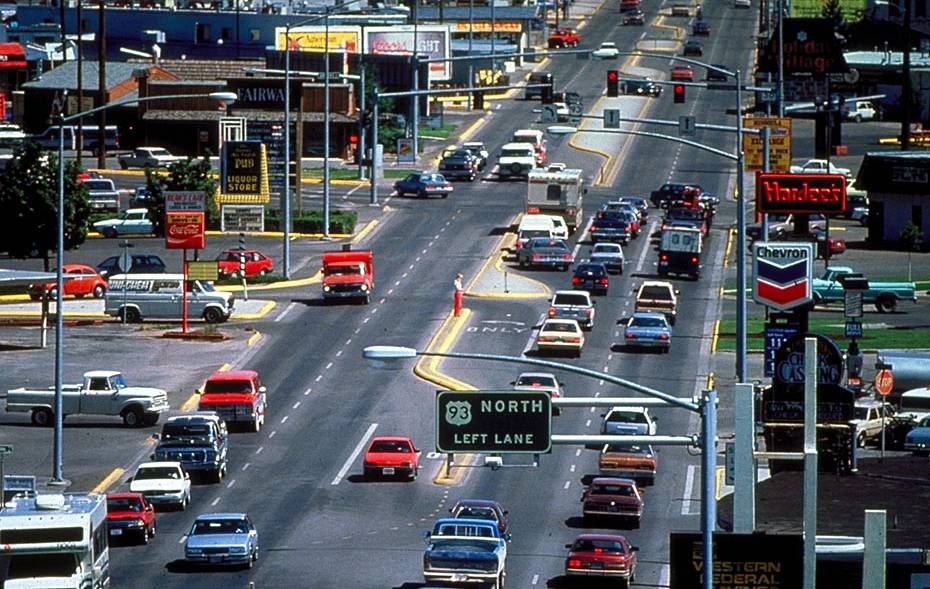 Mode share in Chicagoland
Policies & plans
Funding opportunity
Route 53 Extension
Getting involved
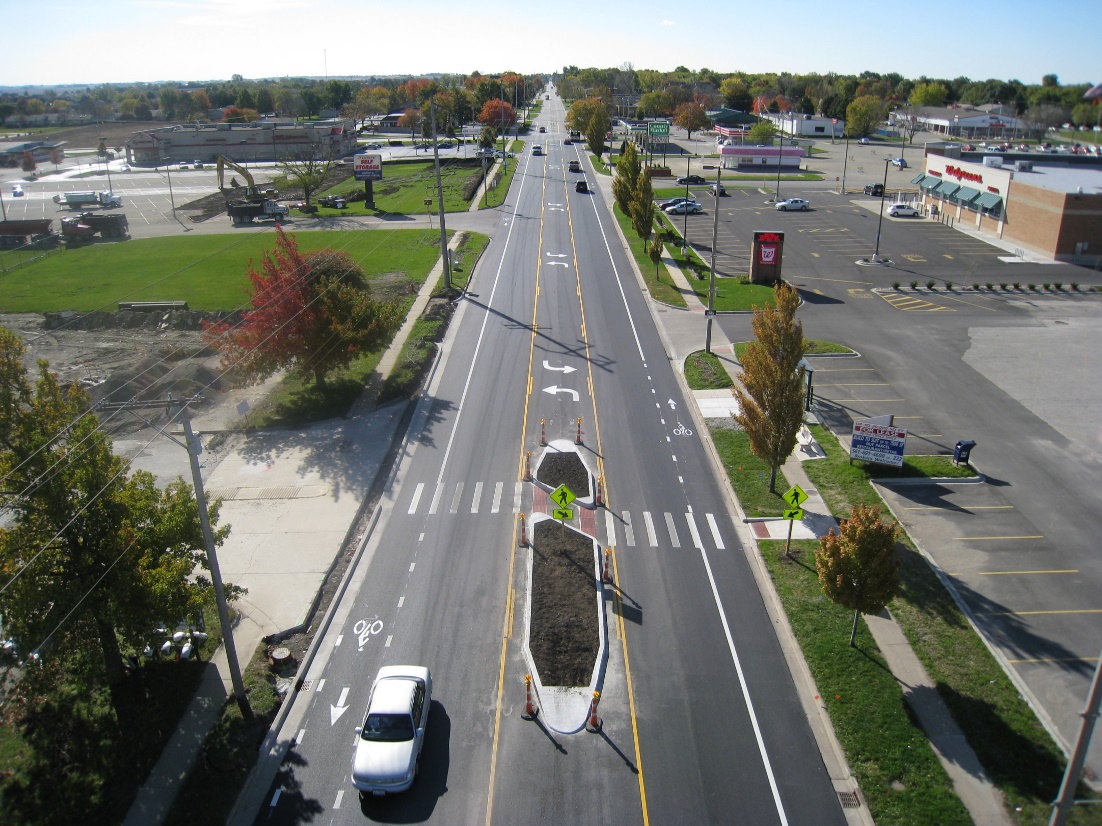 Regional Mode Share
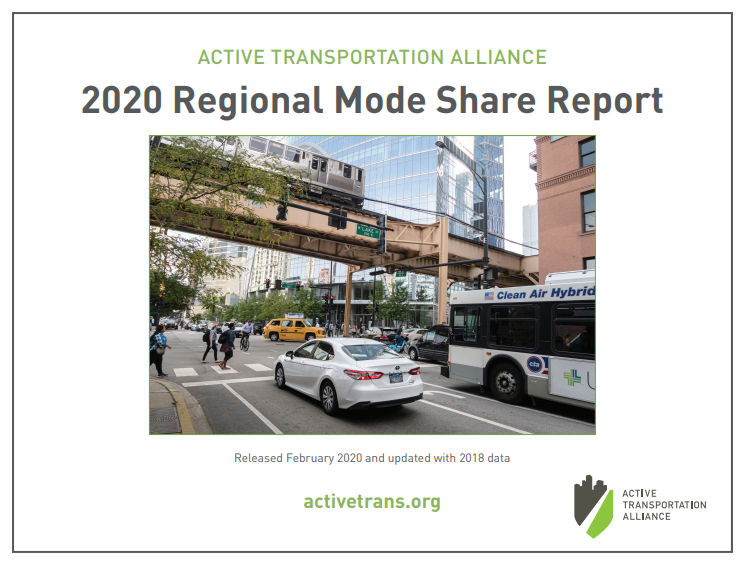 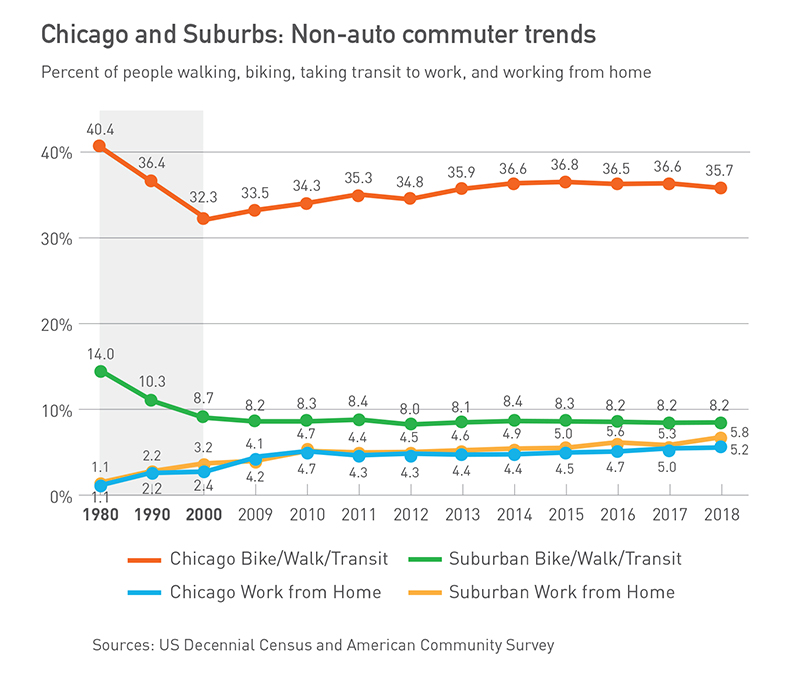 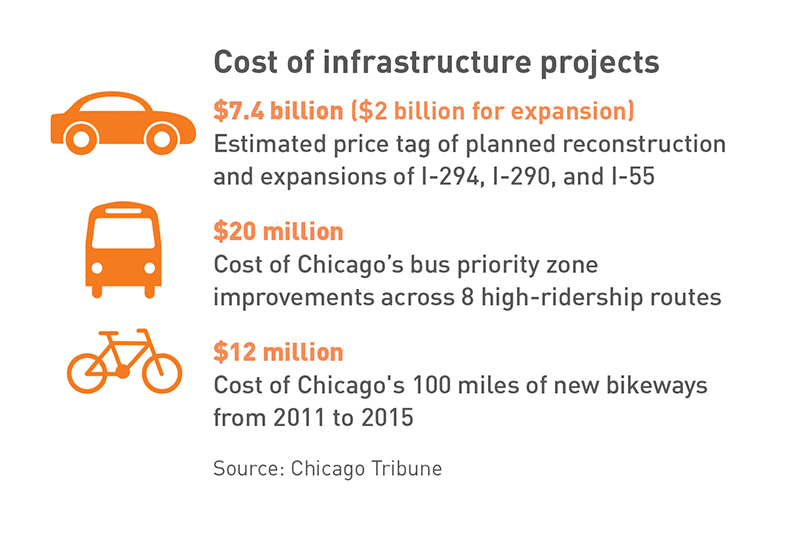 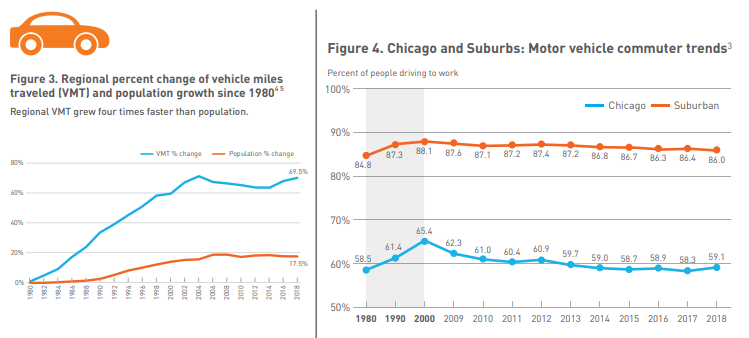 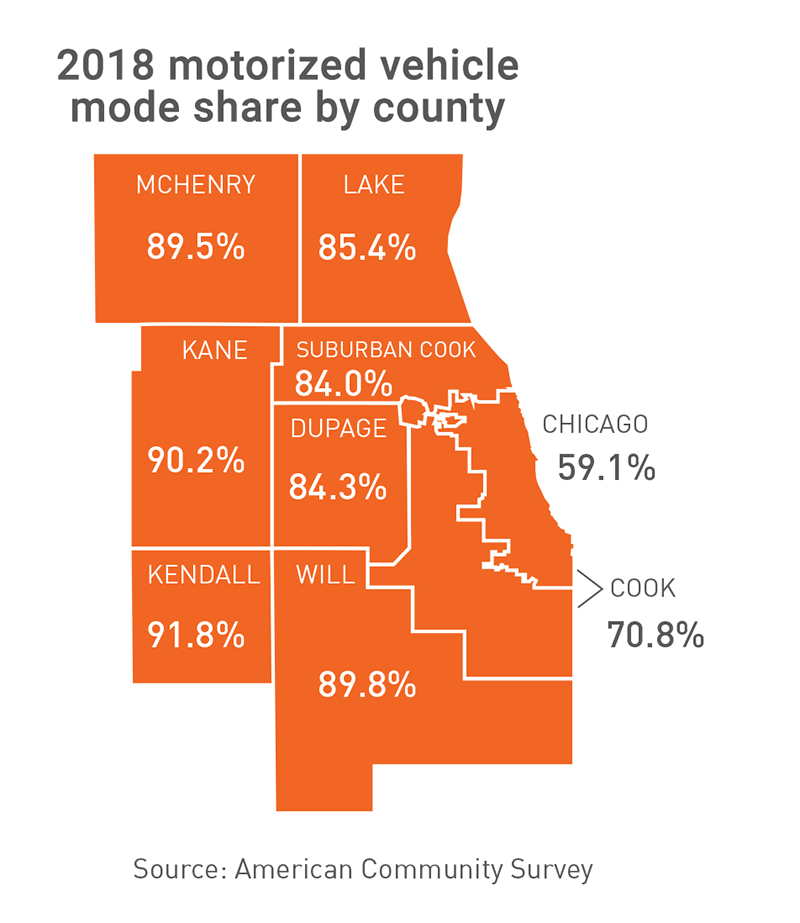 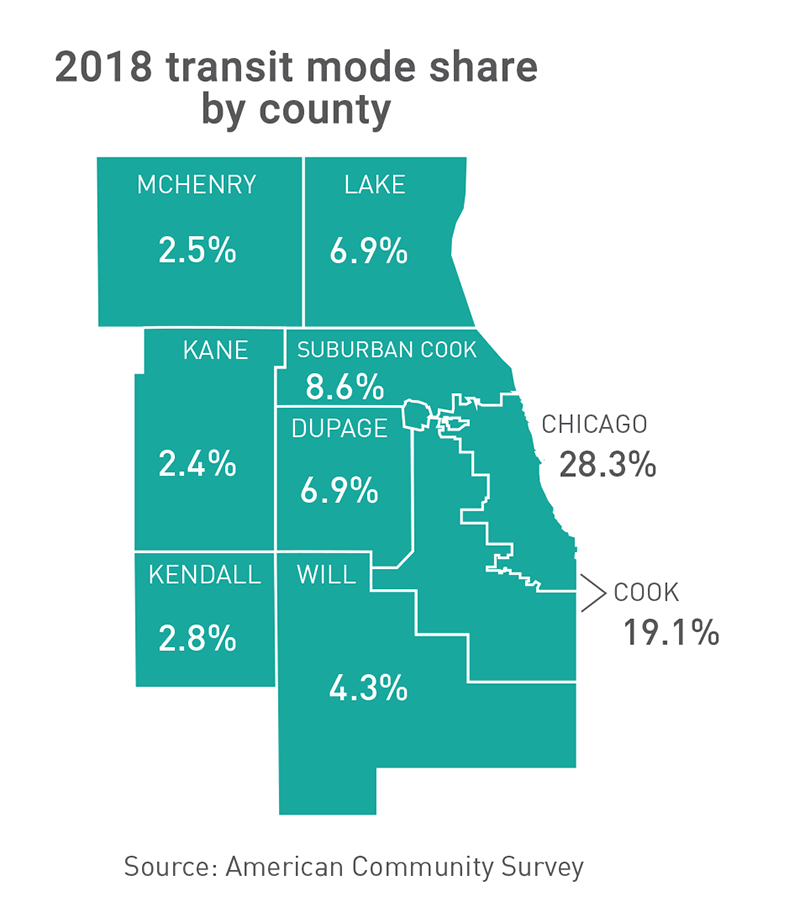 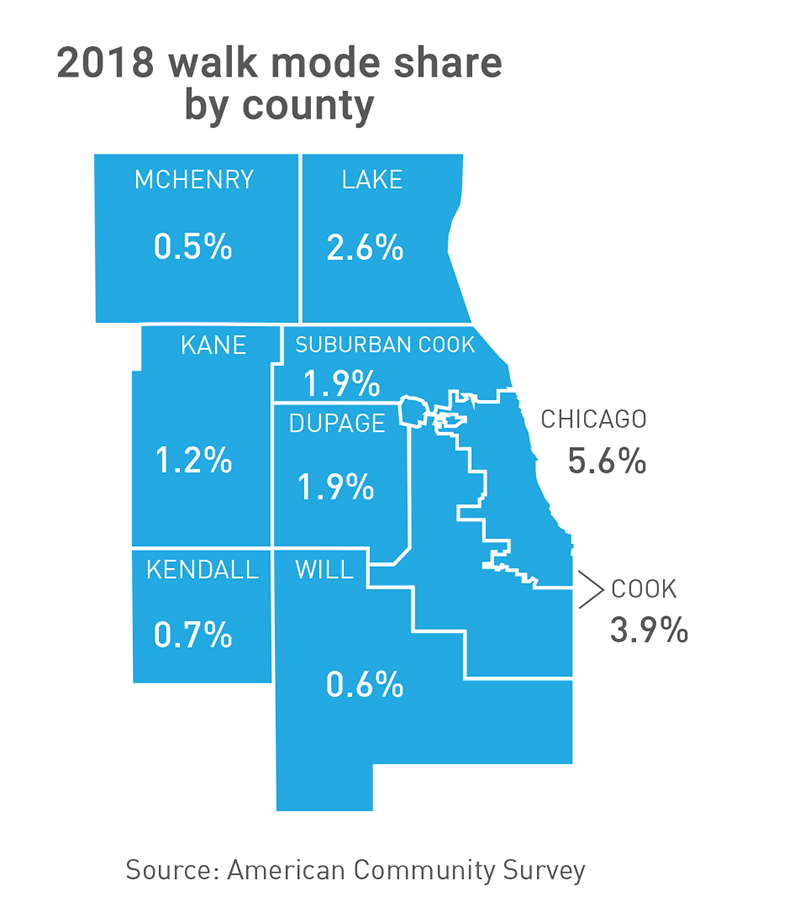 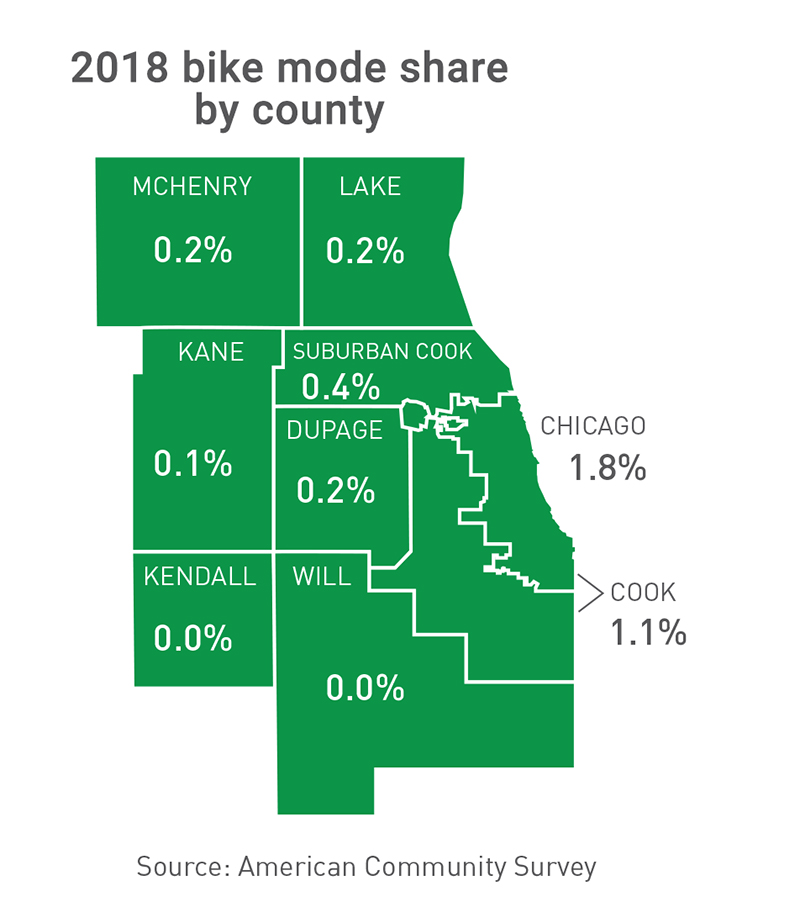 Suburban Plans & Policies
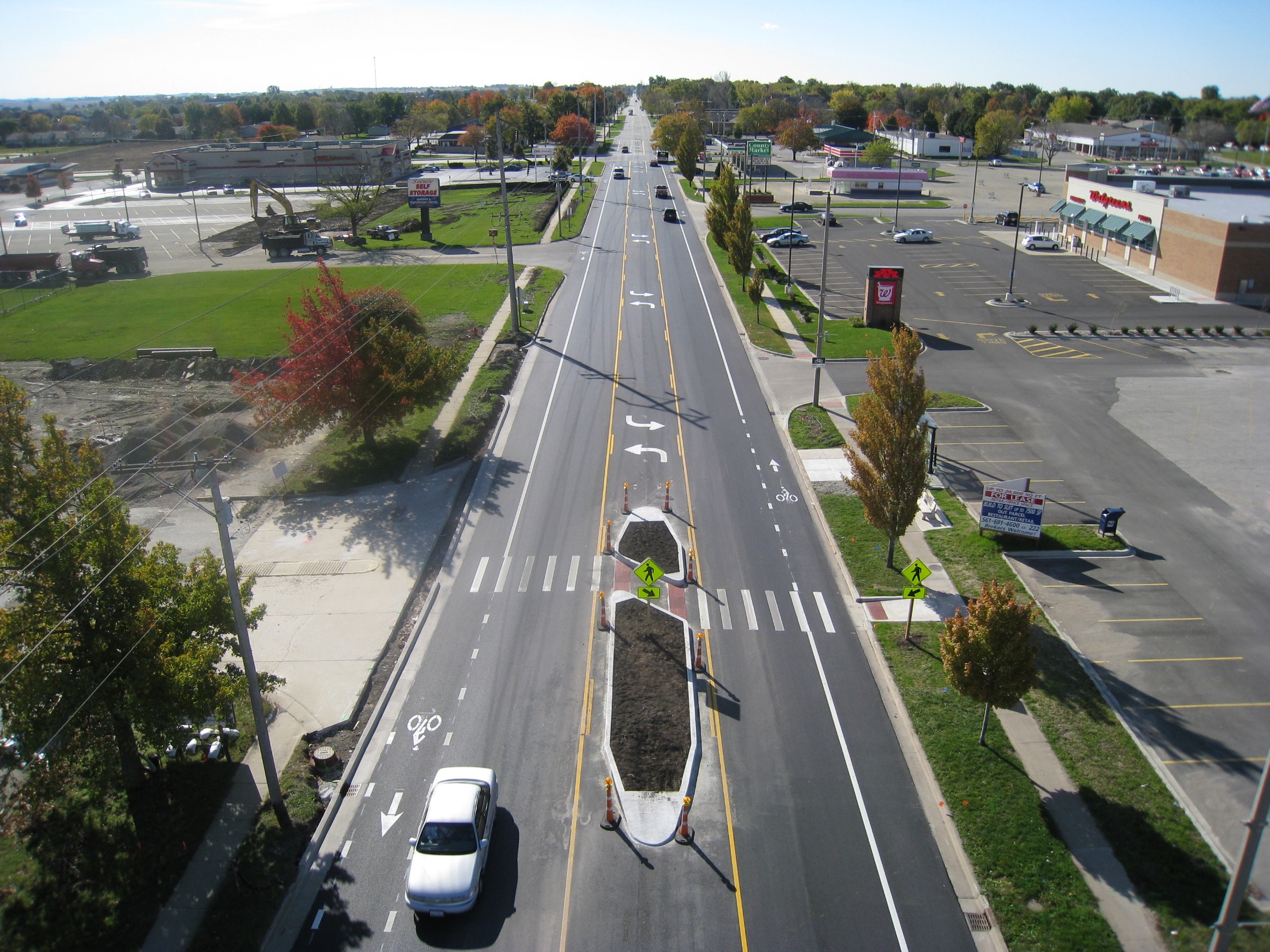 Complete Streets can be safely crossed and traveled upon and alongside by all users of the roadway, regardless of their age, ability or travel mode.
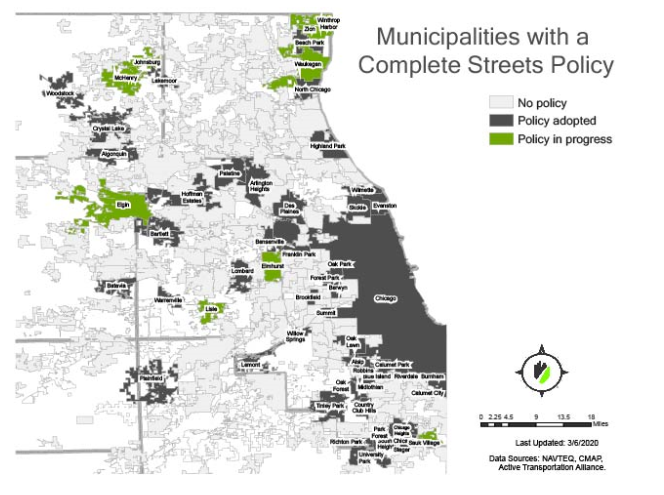 More than 1,500 nationally
At least 45 in Chicagoland
Resolutions, ordinances, plans, executive orders
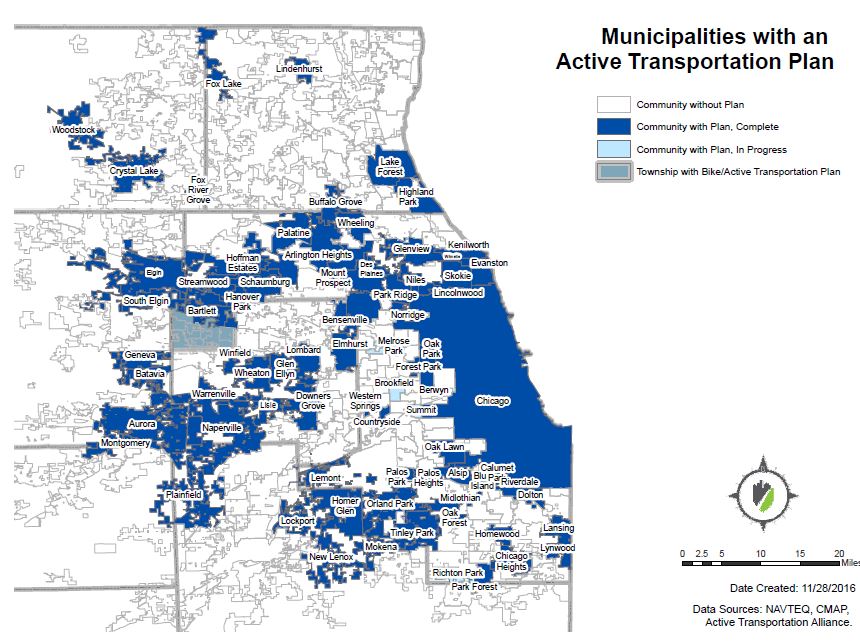 Municipalities with Active Transportation Plans
At least 74 plans in Chicagoland
Recommend updating every 5 to 10 years
Funding Opportunity
2019 Goal
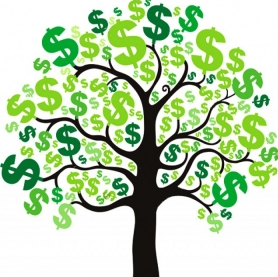 Establish $50 million in dedicated state funding for walking, biking, and trail projects in the capital bill
[Speaker Notes: This resource was designed as an guide to provide municipalities with effective strategies for working with IDOT to integrate a Complete Streets approach into roadway projects. 

The guide explains the key parts of Illinois’ Complete Streets policy, the IDOT project process,  and strategies for working with IDOT to on IDOT-led and locally-led projects. It’s 44 pages, but this presentation distills that down to its most important takeaways. 

We’ll also share a few stories of how communities have worked with the agency to build the facilities that they want to see.

Tim is discuss advice for getting walking/biking included in projects + other advice
Ed to discuss IDOT responses to facility requests]
Why?
High Demand: Applications for Illinois Transportation Enhancement Program (ITEP) funds have exceeded available dollars by a factor of 7.
[Speaker Notes: Funding - Funding, staff, and other resources in a community should be fairly allocated to bike/ped projects. 
Include line item in transportation budget. 
In 2016 Skokie allotted $20,000 per year in its 5-year Capital Improvement Plan for Complete Streets improvements.
Additional support for low and moderate resource communities should be provided by regional, state, and federal governments.]
How?
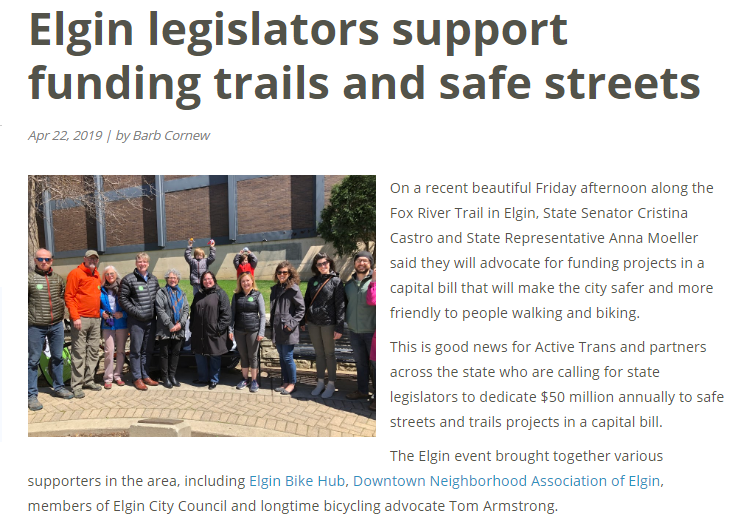 Developed relationships with state legislators – found champions.
Hired lobbyist in Springfield
Local Advocacy: Supporters made 3,400+ connections via emails, tweets, calls, witness slips.
[Speaker Notes: Funding - Funding, staff, and other resources in a community should be fairly allocated to bike/ped projects. 
Include line item in transportation budget. 
In 2016 Skokie allotted $20,000 per year in its 5-year Capital Improvement Plan for Complete Streets improvements.
Additional support for low and moderate resource communities should be provided by regional, state, and federal governments.]
3 ways to take action
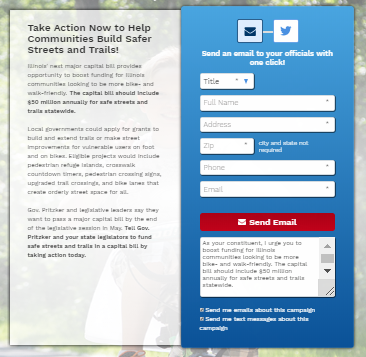 Email your state senator and representative
Call your elected official’s office
Meet in-person with your senator or representative
Send a pre-written letter via activetrans.org/takeaction
[Speaker Notes: This resource was designed as an guide to provide municipalities with effective strategies for working with IDOT to integrate a Complete Streets approach into roadway projects. 

The guide explains the key parts of Illinois’ Complete Streets policy, the IDOT project process,  and strategies for working with IDOT to on IDOT-led and locally-led projects. It’s 44 pages, but this presentation distills that down to its most important takeaways. 

We’ll also share a few stories of how communities have worked with the agency to build the facilities that they want to see.

Tim is discuss advice for getting walking/biking included in projects + other advice
Ed to discuss IDOT responses to facility requests]
Victory! $50 million for Walking and Biking
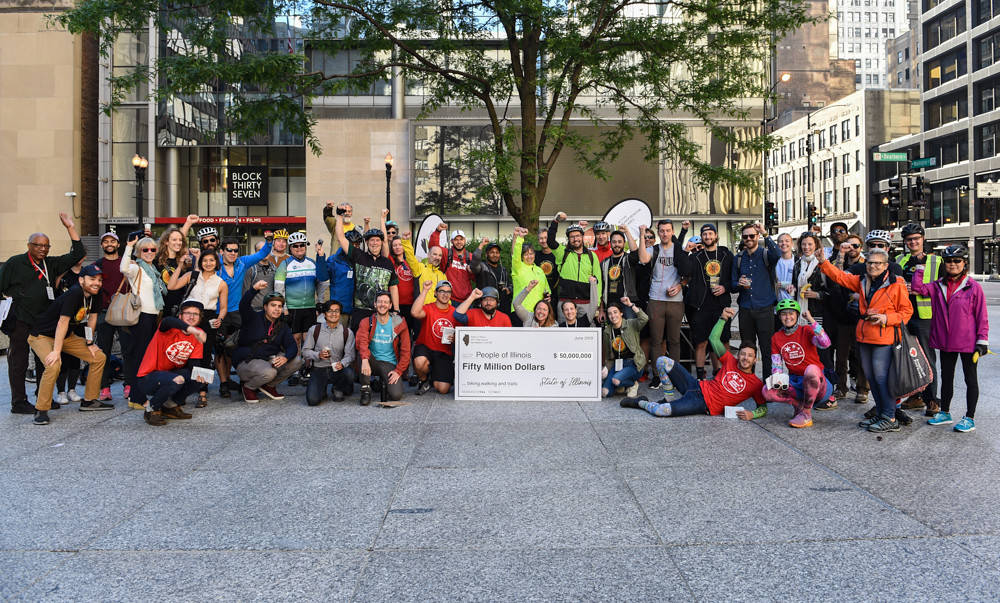 Advocacy Outcome
$50 million annually** (in addition to federal dollars) provided through Illinois Transportation Enhancement Program (ITEP), administered by IDOT. 

Prioritizes funds for high-need communities
Sliding scale local match for low-income communities
Sets aside at least 25% of funds for high-need communities.
[Speaker Notes: Funding - Funding, staff, and other resources in a community should be fairly allocated to bike/ped projects. 
Include line item in transportation budget. 
In 2016 Skokie allotted $20,000 per year in its 5-year Capital Improvement Plan for Complete Streets improvements.
Additional support for low and moderate resource communities should be provided by regional, state, and federal governments.]
What’s next?
IDOT currently working out funding guidelines 
funding cycle, how to apply, equity component, etc.
Meeting regularly with IDOT
Funding should be available in fall of 2020
Webinars planned
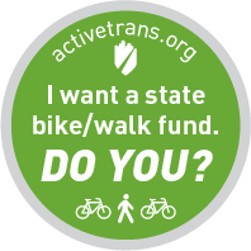 [Speaker Notes: Funding - Funding, staff, and other resources in a community should be fairly allocated to bike/ped projects. 
Include line item in transportation budget. 
In 2016 Skokie allotted $20,000 per year in its 5-year Capital Improvement Plan for Complete Streets improvements.
Additional support for low and moderate resource communities should be provided by regional, state, and federal governments.]
Route 53 Corridor
Route 53 Extension - $3 Billion Project
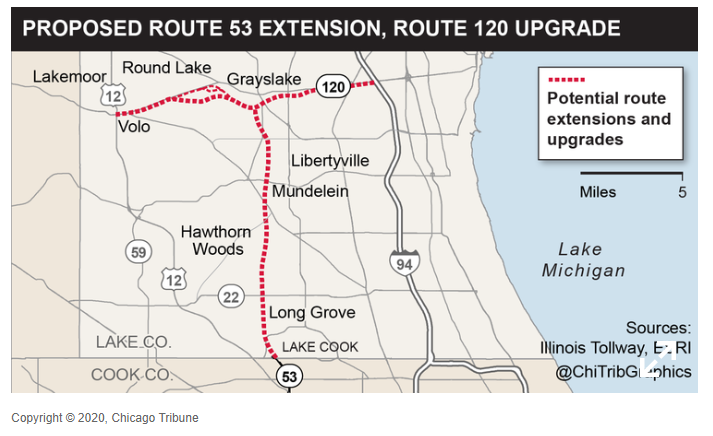 Route 53 Extension Timeline
1960’s –Extension first considered
2017 - $25M environmental impact study (EIS) planned
July 2019 – Lake County Board removes extension from strategic plan
July 2019 – IL Tollway drops EIS
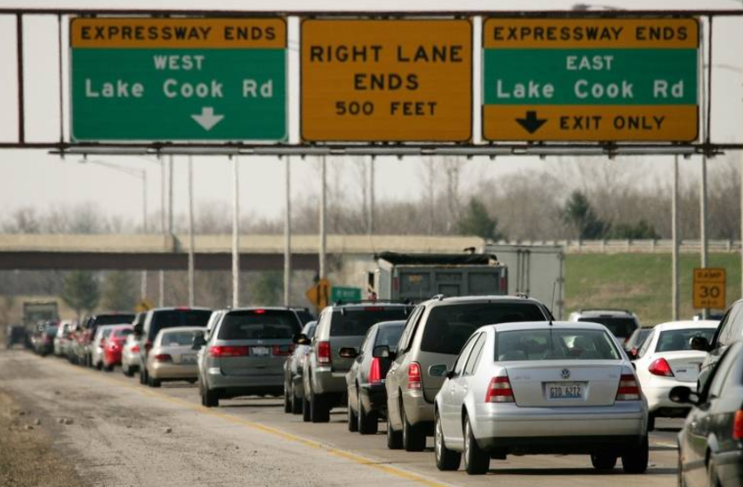 [Speaker Notes: Funding - Funding, staff, and other resources in a community should be fairly allocated to bike/ped projects. 
Include line item in transportation budget. 
In 2016 Skokie allotted $20,000 per year in its 5-year Capital Improvement Plan for Complete Streets improvements.
Additional support for low and moderate resource communities should be provided by regional, state, and federal governments.]
Route 53 Extension Advocacy
Sierra Club Illinois
Midwest Sustainability Group
Livable Lake County
Environmental Law and Policy Center
Openlands
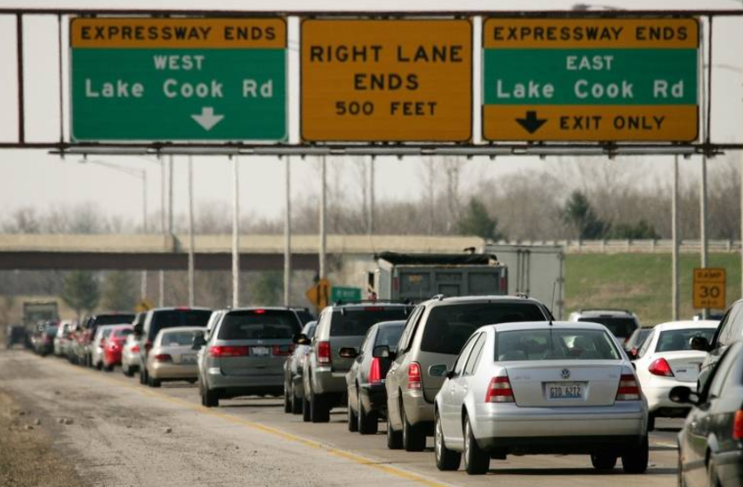 [Speaker Notes: Funding - Funding, staff, and other resources in a community should be fairly allocated to bike/ped projects. 
Include line item in transportation budget. 
In 2016 Skokie allotted $20,000 per year in its 5-year Capital Improvement Plan for Complete Streets improvements.
Additional support for low and moderate resource communities should be provided by regional, state, and federal governments.]
Route 53 Extension Advocacy
Gathering support in Springfield for Senate Joint Resolution (SJR 52) 

Create Route 53 Alternative Use Task Force to “study the cost, feasibility and environmental impact of alternative uses of the expansion land.”

State Senate Sponsors
Dan McConchie
Melinda Bush
Julie A. Morrison
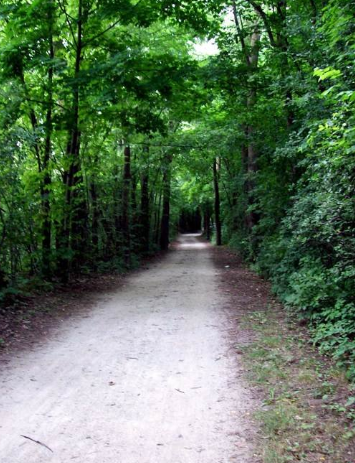 [Speaker Notes: Funding - Funding, staff, and other resources in a community should be fairly allocated to bike/ped projects. 
Include line item in transportation budget. 
In 2016 Skokie allotted $20,000 per year in its 5-year Capital Improvement Plan for Complete Streets improvements.
Additional support for low and moderate resource communities should be provided by regional, state, and federal governments.]
Getting Involved
Mobilizing in your community
Create a campaign to advocate for better walking and biking in your own community.
 
Trainings:
April 25 –  Suburban Walk, Bike, Trail Summit
Webinars – Funding, Zoning, Elected Official Engagement

Mini-stipend opportunities:
Suburbs: Bike Walk Every Town mini-stipends
Take Action
Attend a training and future webinars
Create a campaign for your neighborhood or community
Prepare to mobilize for upcoming state policy priorities (share, email, call, meet and repeat)
Sign up for your local elected official’s newsletter
Join our suburban email listserv
[Speaker Notes: Maggie]
Stay up to date
Activetrans.org/blog
Activetrans.org/advocacysignup
Activetrans.org/takeaction
Twitter: @activetrans
Facebook: facebook.com/activetrans
Instagram: @activetrans
YouTube: The Active Transportation Alliance
Maggie Melin
Advocacy Manager
Maggie@activetrans.org
ThankYou!